Ch.4. Environmental Problems Caused by Fossil Fuel Consumption
Fossil Fuel? 
Petroleum
Natural gases
Coals

Environmental Problems
Acid deposition
Acid mine drainages
Global warming
Others: Ozone, VOC, Nox, fly ashes
Global Fuel Mix in 2006
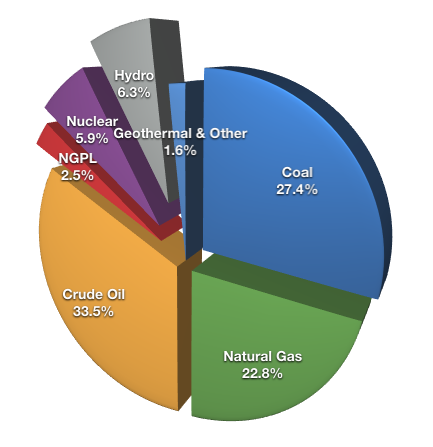 From http://www.getreallist.com/can-renewables-replace-fossil-fuels.html
Global carbon emission
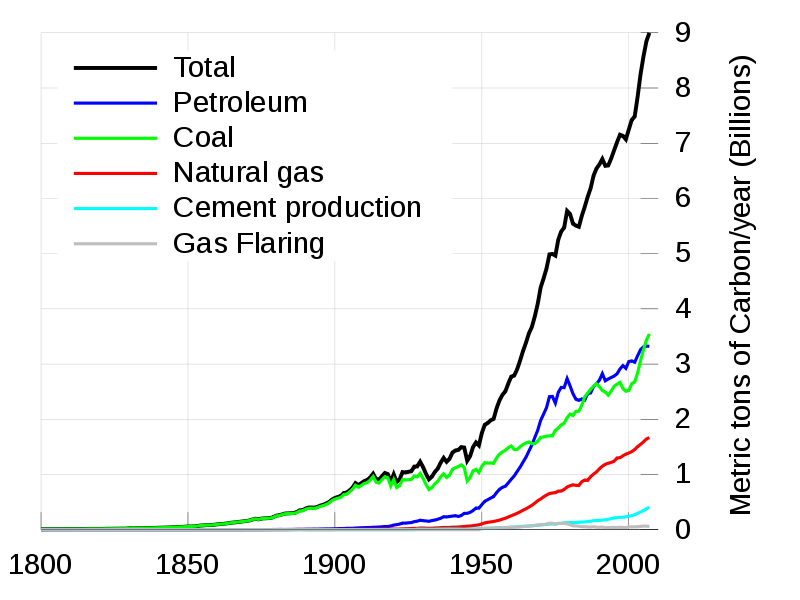 From http://www.getreallist.com/can-renewables-replace-fossil-fuels.html
Oil producing areas on the world
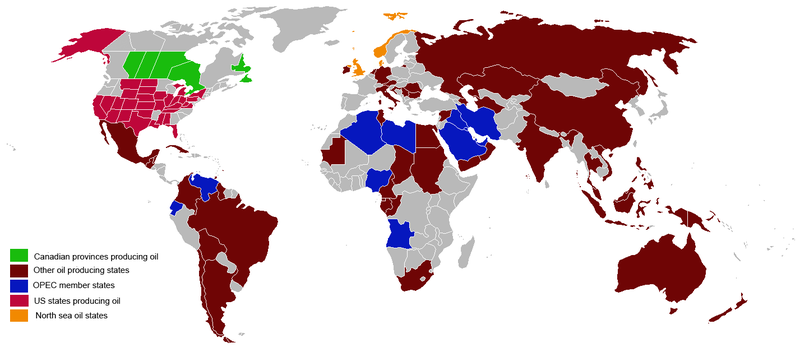 From http://en.wikipedia.org/wiki/Fossil_fuel
Acid Depositions
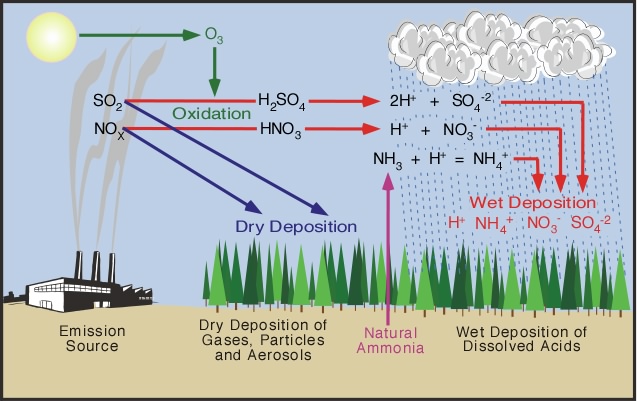 From http://www.physicalgeography.net/fundamentals/8h.html
How acid is acid  for acid rain? <pH 5.6
What acids are in these acid deposition?  H2SO4, HNO3
Chemistry
Combustion of fuels produces sulfur dioxide and nitric oxides. They are converted into sulfuric acid and nitric acid.
Gas phase chemistry
SO2 + OH· → HOSO2·
HOSO2· + O2 → HO2· + SO3
SO3 (g) + H2O (l) → H2SO4 (l)
NO2 + OH· → HNO3 
Chemistry in cloud droplets
SO2 (g) + H2O = SO2·H2O 
SO2·H2O =H+ + HSO3− 
HSO3− =H+ + SO32−
Oxidant
O3
H2O2
O2.
Damages by acid rain
Forests & other vegetations
Buildings and stone cultural heritages
Lakes
Soils
Human health
Effect of acid rain on a forest, Jizera Mountains, Czech Republic
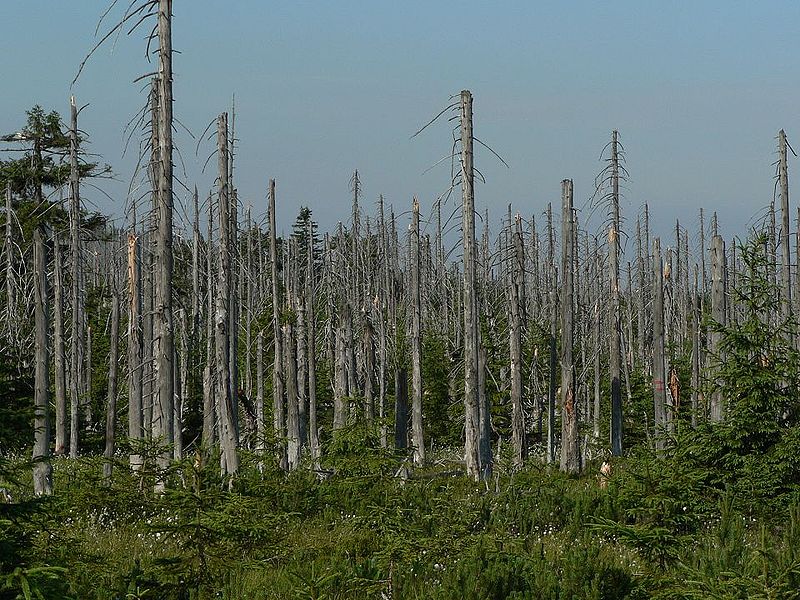 From http://en.wikipedia.org/wiki/Acid_deposition
Effect of acid rain on statues
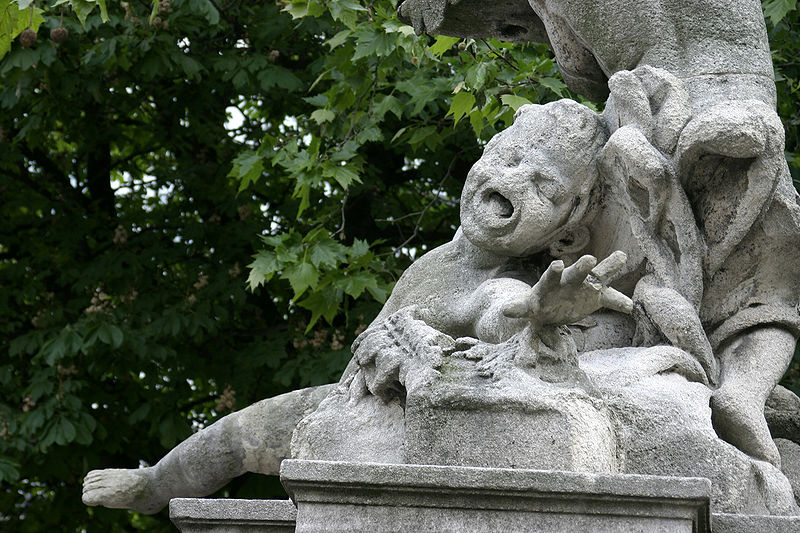 From http://en.wikipedia.org/wiki/Acid_deposition
Lake acidification
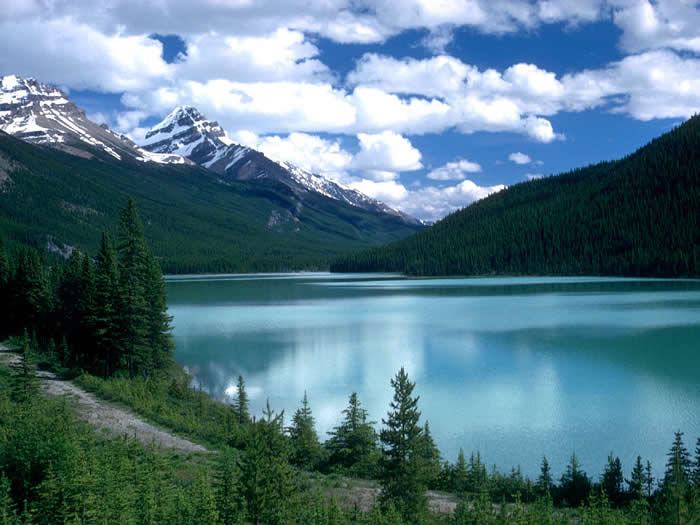 From http://www.papermasters.com/images/acidification-on-freshwater-research-paper.jpg
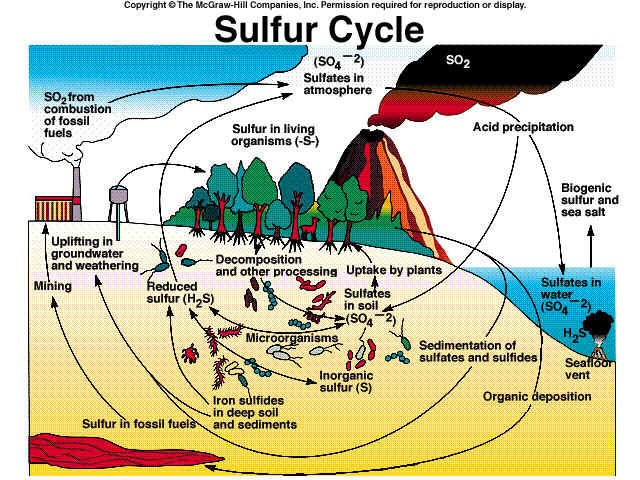 From http://faculty.southwest.tn.edu/rburkett/ES%20%20we34.jpg
Sources of atmospheric S
Sea salt spray (SO4)
Biogenic (DMS, DMDS)
Volcanogenic (H2S, SO2)
Pollution - Anthropogenic (H2S, SO2)
Sulfur in fossil fuels
Inorganic
Sulfides: FeS2
Sulfates:CaSO4.2H2O
Elemental S
Organic
Thiols
Sulfides
Disulfides
Thiophenes
Thiolanes